Типи генетичних хвороб людини
Моногенні
Мутація одного гена, який кодує білок, в результаті – міняється структура білка
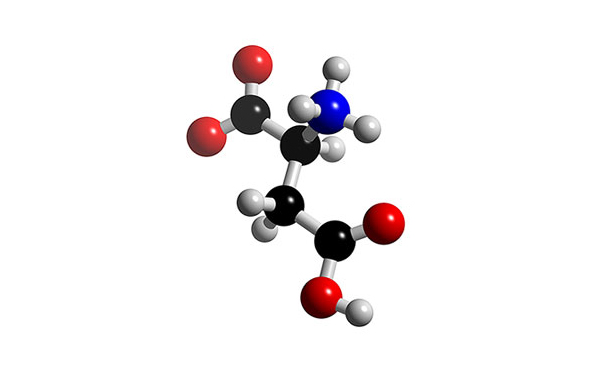 Муковісцидоз (МВ)
Рецесивна патологія
хронічний процес в дихальних шляхах, порушення роботи підшлункової залози, підвищений вміст електролітів в потовій рідині та обструктивна азооспермія у чоловіків
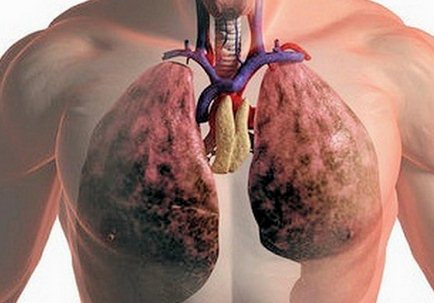 Серповидноклітинна анемія
(хвороба Аддісона-Бірмера)
  рецесивна патологія
спадкове порушенням синтезу гемоглобіну
Зміна форми еритроцитів
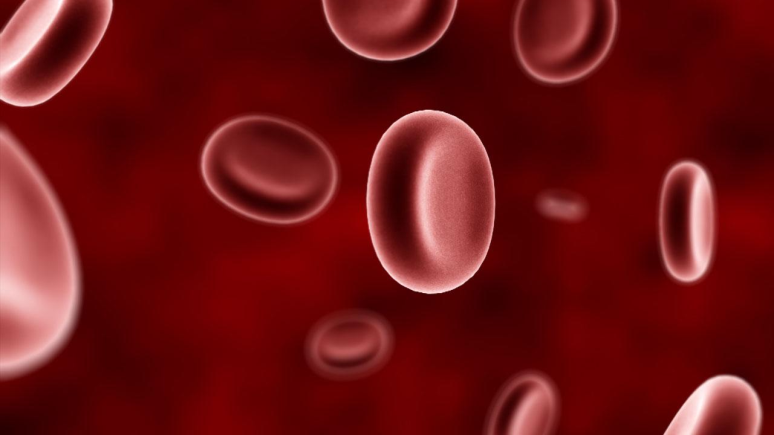 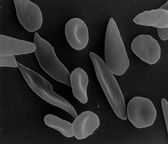 Хвороба Гантінгтона
білок хантінгтін з невідомою функцією, пошкоджує нейрони в мозку
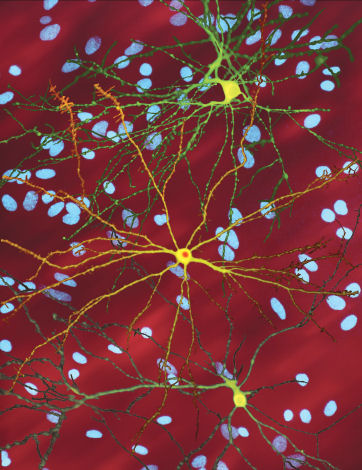 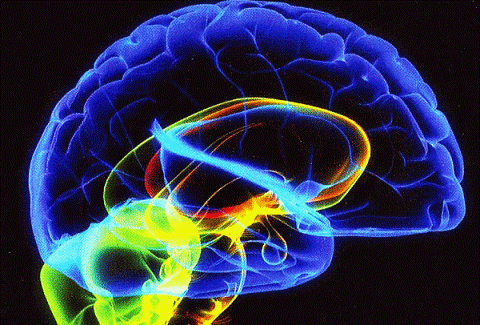 Полідактилія
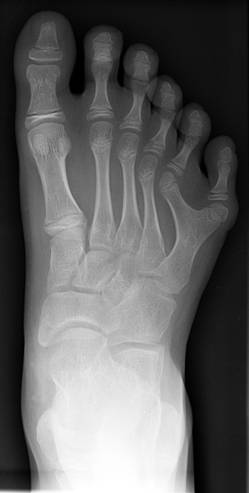 Домінантна генна патологія – наявність додаткових пальців
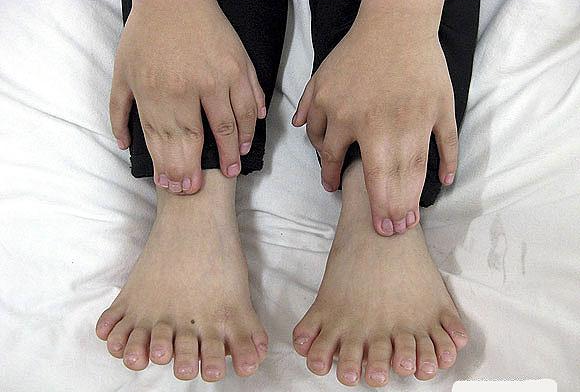 Фенілкетонурія
Рецесивна патологія
Поломка гена у 12 хромосомі, який кодує фермент, що відповідає за один з етапів перетворення амінокислоти фенілаланіну
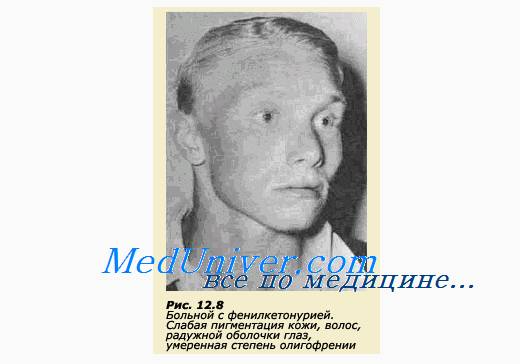 Полігенні
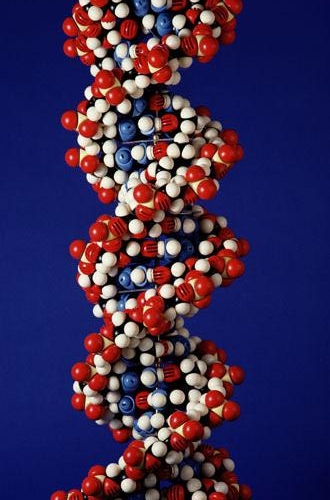 Мутації в кількох генах. 
Щоб хвороби проявилися, потрібні певні умови
Хвороба Альцгеймера
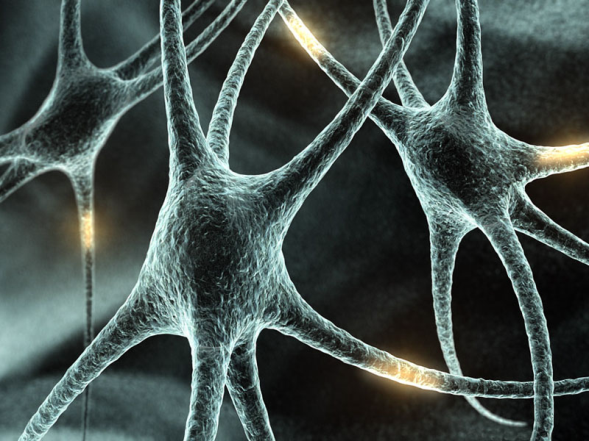 Головний мозок людини похилого віку в нормі
і хворої на хворобу Альцгеймера
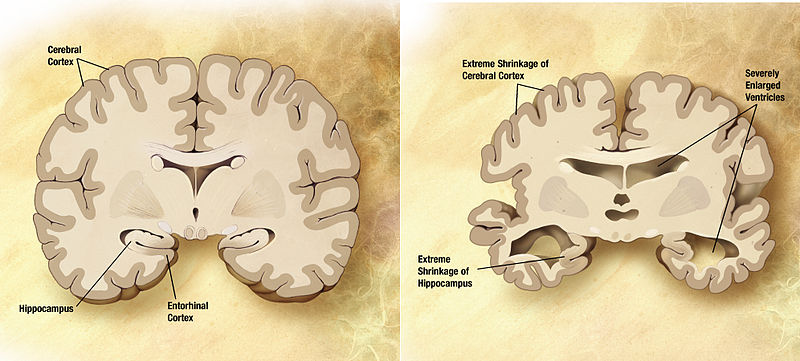 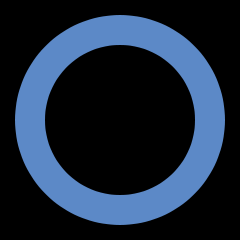 Ожиріння    і      Діабет
Порушення обміну речовин
Порушення роботи підшлункової залози
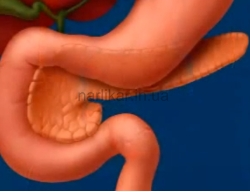 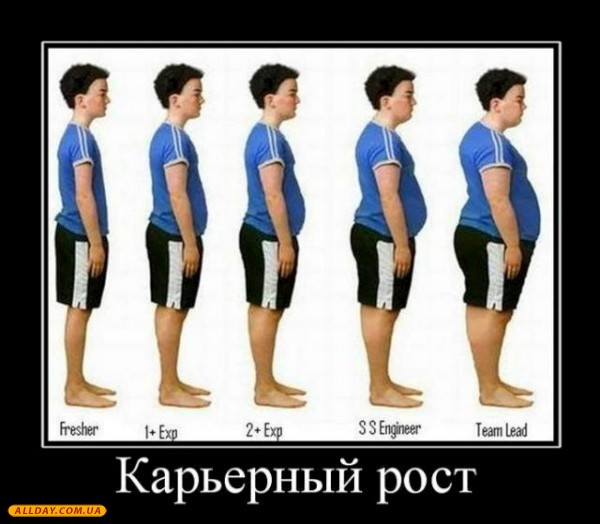 Ревматоїдний артрит
генетичний дефект імунної системи
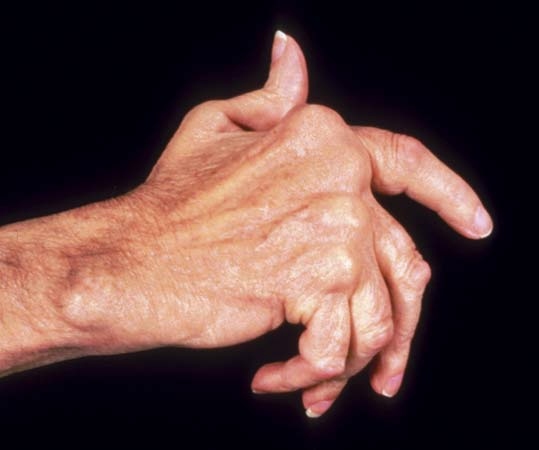 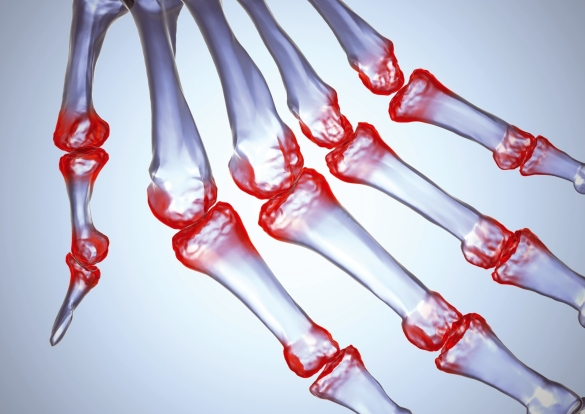 Хромосомні
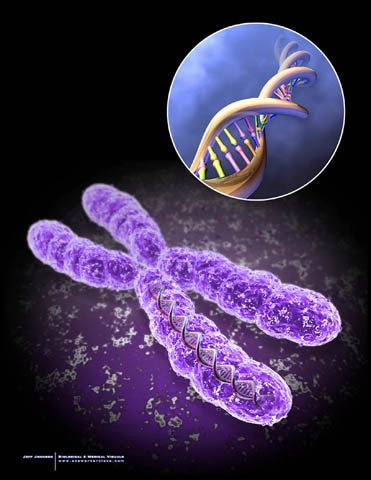 Відхилення в структурі і кількості хромосом
Синдром Дауна, Патау, Едвардса, Шершевського – Тернера, «котячого лементу» т.і.
Хвороба Дауна
Зайва 21 аутосома
Прояви хвороби
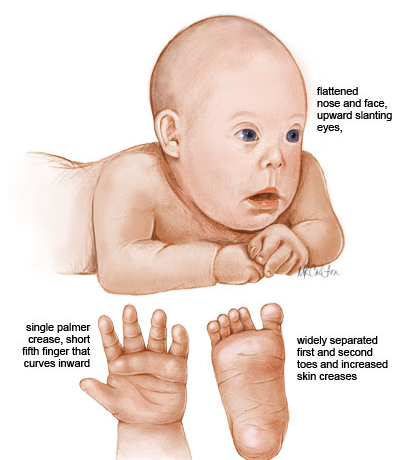 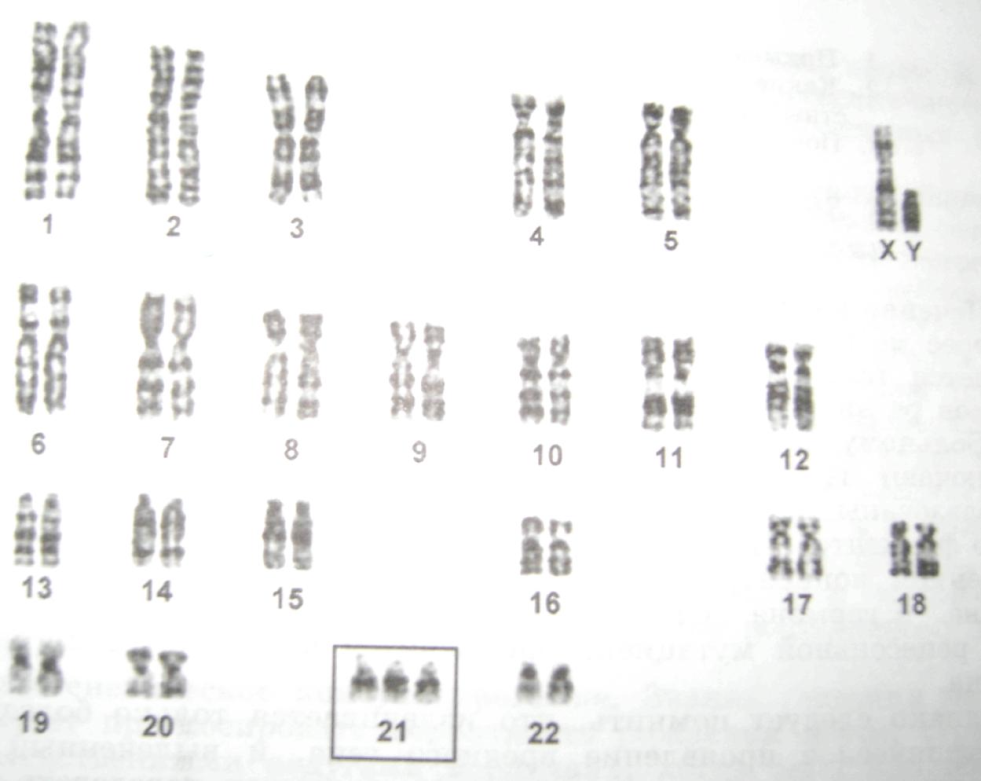 Синдром «котячого лементу»
втрата частини плеча п’ятої хромосоми
Наслідки: розумова відсталість, низька маса тіла, плач дитини, схожий на котяче нявкання
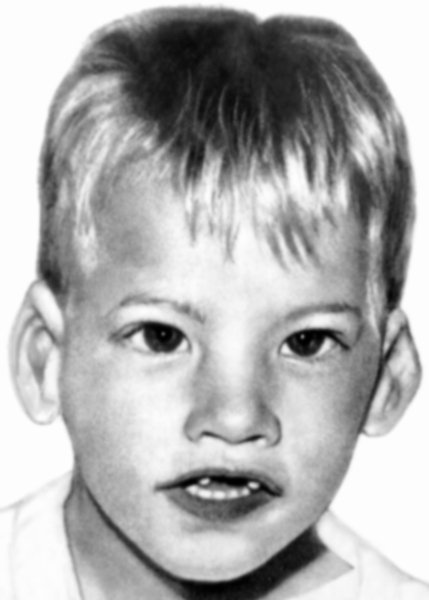 Геномні мутації (анеуплоїдії)
Наявність зайвої або відсутність однієї зі статевих хромосом

Недорозвинення статевих органів і порушення психіки
Синдром Шершевського – Тернера
Синдром Клайнфельтера
Мітохондріальні
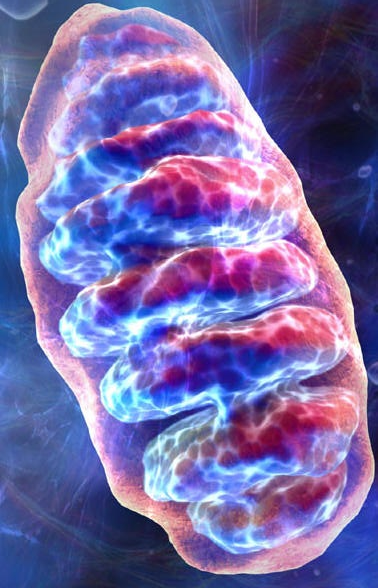 пошкодження у молекулах ДНК мітохондрій:синдром Кірнса-Сейра,  Пірсона, 
міоклональна  епілепсія , міокардіопатія
Синдром Пірсона
порушення кровотворення, функцій підшлункової залози. Нерідко буває ниркова та печіночна недостатність .